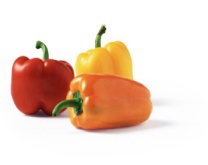 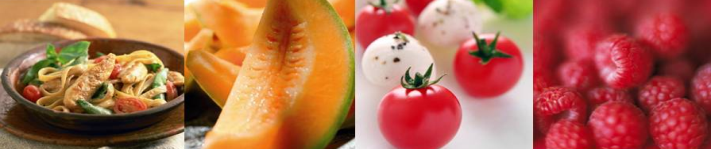 PLESSIS BOUCHARDMaison de l'Enfance
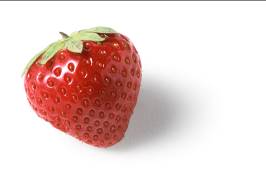 Semaine du Lundi 30 Aout au 03 Septembre 2021
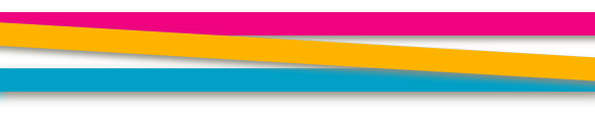 Lundi                                      Mardi                                    Mercredi                               Jeudi                                Vendredi
Menu  6 à 12 mois mixé
Mouton
Purée d’haricots verts
Yaourt nature
poisson
Purée courgettes
Fromage blanc
bœuf
Purée d’épinards
Yaourt nature
Poulet 
Purée de potiron
Fromage blanc
veau
Purée de brocolis
Fromage blanc
Goûter
Yaourt nature
Purée de fruits
Fromage blanc
Purée de fruits
Fromage blanc
Purée de fruits
Yaourt nature
Purée de fruits
Yaourt nature
Purée de fruits
Menu  12 à 18 mois mouliné
Carottes râpées
Poisson
Purée de courgettes et riz
Fraidou
Fruit
Salade de concombres
Mouton
Purée d’haricots verts
Et semoule
Edam
Compote pomme banane
Melon
bœuf
Purée d’épinards et pdt
Fourme d'Ambert
Mousse chocolat
Œuf dur
Poulet
Purée potiron et Blé
Camembert
Yaourt brassé
Salade de betteraves 
veau
Purée de brocolis
 et pates
Fromage blanc
Fruit
Goûter
Yaourt nature
Purée de fruits
Fromage blanc
Purée de fruits
Fromage blanc
Purée de fruits
yaourt nature
Purée de fruits
yaourt nature
Purée de fruits
Menu 18 à 3 ans
Salade de betteraves
Galopin de veau
pates
Fromage blanc
Fruit
Carottes râpées
Filet de poisson
Duo de courgette
Fraidou
Fruit
Salade de concombres
Boulette de mouton
Légumes couscous et semoule
Emmental
Compote pomme banane
Œuf dur
Aiguillette de poulet
Ratatouille et blé
camembert
Yaourt brassé
Melon
Steak haché
Pomme paillasson
Fourme d'Ambert
Mousse chocolat
Goûter
yaourt nature
Purée de fruits
Fromage blanc
Purée de fruits
yaourt nature
Purée de fruits
Fromage blanc
Purée de fruits
yaourt nature
Purée de fruits
Menu proposé sous réserve de disponibilité de produit
PLESSIS BOUCHARD
Maison de l'Enfance
PLESSIS BOUCHARD
Maison de l'Enfance
PLESSIS BOUCHARD
Maison de l'Enfance
PLESSIS BOUCHARD
Maison de l'Enfance
PLESSIS BOUCHARD
Maison de l'Enfance
PLESSIS BOUCHARD
Maison de l'Enfance
Mercredi
Jeudi
Vendredi
Mardi
Lundi
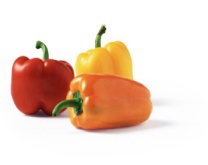 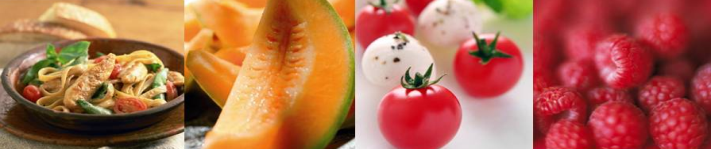 PLESSIS BOUCHARDMaison de l'Enfance
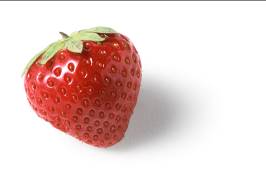 Semaine du Lundi 06 au 10 Septembre 2021
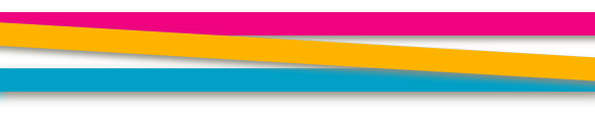 Lundi                                      Mardi                                    Mercredi                               Jeudi                                Vendredi
Menu  6 à 12 mois mixé
bœuf
Purée de carottes
Fromage blanc
poisson
Purée d’épinards
Yaourt nature
poulet
Purée d’haricots verts
Fromage blanc
Veau 
Purée potirons
Yaourt nature
betteraves
Purée de brocolis
Fromage blanc
Goûter
Yaourt nature
Purée de fruits
Fromage blanc
Purée de fruits
Yaourt nature
Purée de fruits
Fromage blanc
Purée de fruits
Yaourt nature
Purée de fruits
Menu  12 à 18 mois mouliné
Concombre et tomate
bœuf
Purée de carottes et pdt
Saint nectaire
Salade de fruit
Salade de blé aux petits légumes
poisson
Purée d’épinards et riz
Yaourt aromatisé
Fruit
Cœur de palmier
Veau 
Purée potirons et blé
Petits fromage
Flan
betteraves
poisson
  Purée de brocolis et pates
Coulommiers
Fruit
Tarte au fromage
Poulet
Purée d’haricots verts et boulgour
Abondance
Compote pomme fraise
Goûter
Yaourt nature
Purée de fruits
Fromage blanc
Purée de fruits
Yaourt nature
Purée de fruits
Fromage blanc
Purée de fruits
Yaourt nature
Purée de fruits
Menu 18 à 3 ans
Concombre et tomate
Steak haché
Pomme sautées
Saint nectaire
Salade de fruit
Terrine de légumes
 Filet meunière
Épinards à la crème
Yaourt aromatisé
Fruit
Tarte au fromage
poulet
Haricots beurres persillés
Abondance
Compote pomme fraise
Cœur de palmier
Roti de veau 
Petits pois
Petits fromage
Flan
taboulé
Pain de poisson
Coquillettes
Coulommiers
Fruit
Goûter
Yaourt nature
Purée de fruits
Fromage blanc
Purée de fruits
Yaourt nature
Purée de fruits
Fromage blanc
Purée de fruits
Yaourt nature
Purée de fruits
Menu proposé sous réserve de disponibilité de produit
PLESSIS BOUCHARD
Maison de l'Enfance
PLESSIS BOUCHARD
Maison de l'Enfance
PLESSIS BOUCHARD
Maison de l'Enfance
PLESSIS BOUCHARD
Maison de l'Enfance
PLESSIS BOUCHARD
Maison de l'Enfance
PLESSIS BOUCHARD
Maison de l'Enfance
Mercredi
Jeudi
Vendredi
Mardi
Lundi
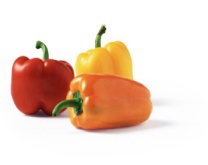 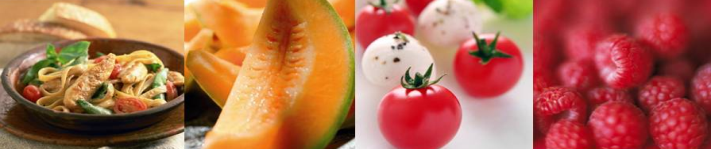 PLESSIS BOUCHARDMaison de l'Enfance
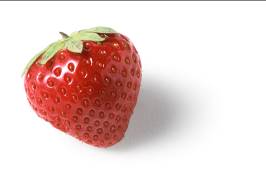 Semaine du Lundi  13 au 17 Septembre 2021
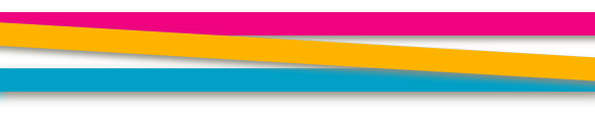 Lundi                                      Mardi                                    Mercredi                               Jeudi                                Vendredi
Menu  6 à 12 mois mixé
Jambon
Purée de carottes
Yaourt nature
poisson
Purée d’épinards
Fromage blanc
bœuf
Purée de Brocolis
Yaourt nature
mouton
Purée de potiron
Fromage blanc
Jambon
Purée de  courgettes Yaourt nature
Goûter
Fromage blanc
Purée de fruits
Yaourt nature
Purée de fruits
Fromage blanc
Purée de fruits
Yaourt nature
Purée de fruits
Fromage blanc
Purée de fruits
Menu  12 à 18 mois mouliné ans
Salade d’haricots beurre
Jambon
Purée de carottes et blé
Vache qui rit
Fruit
Salade de fèves
poisson
Purée d’épinards et boulgour
Brie
Fruit
Concombre en salade
bœuf
Purée de brocolis et pates
Beaufort
Mousse au chocolat
Panais rémoulade
Mouton
Purée de potiron et semoule
 fromage blanc
Abricotier
Salade de tomates
poulet
  Purée courgettes et pdt
Fourme d’Ambert
Fruit
Goûter
Fromage blanc
Purée de fruits
Yaourt nature
Purée de fruits
Fromage blanc
Purée de fruits
Yaourt nature
Purée de fruits
Fromage blanc
Purée de fruits
Menu 18 à 3 ans
Panais rémoulade
 Boulette de mouton
Légumes couscous et semoule
fromage blanc 
Abricotier
Salade d’haricots beurre
Jambon
Lentilles
Vache qui rit
Fruit
Concombre en salade
Emincé de Bœuf
Brocolis et farfalle
Beaufort
Mousse au chocolat
Salade de fèves
poisson
Jardinière de légumes
Brie
Fruit
Salade de tomates
Poulet
Purée de pomme de terre
Fourme d’Ambert
Fruit
Goûter
Fromage blanc
Purée de fruits
Yaourt nature
Purée de fruits
Fromage blanc
Purée de fruits
Yaourt nature
Purée de fruits
Fromage blanc
Purée de fruitss
Menu proposé sous réserve de disponibilité de produit
PLESSIS BOUCHARD
Maison de l'Enfance
PLESSIS BOUCHARD
Maison de l'Enfance
PLESSIS BOUCHARD
Maison de l'Enfance
PLESSIS BOUCHARD
Maison de l'Enfance
PLESSIS BOUCHARD
Maison de l'Enfance
PLESSIS BOUCHARD
Maison de l'Enfance
Mercredi
Jeudi
Vendredi
Mardi
Lundi
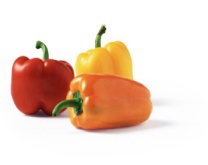 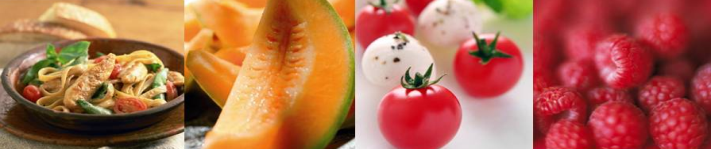 PLESSIS BOUCHARDMaison de l'Enfance
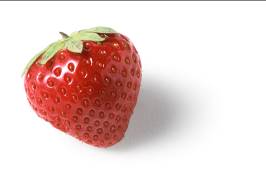 Semaine du Lundi  20 au 24 Septembre 2021
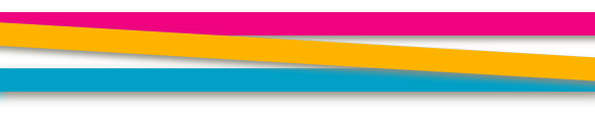 Lundi                                      Mardi                                    Mercredi                               Jeudi                                Vendredi
Menu  6 à 12 mois mixé
Poisson
Purée de haricots vert
Yaourt nature
poulet
Purée de carottes
Fromage blanc
Veau
Purée de courgettes
Yaourt nature
Jambon
Purée de brocolis
Fromage blanc
Poisson 
Purée de potiron
Yaourt nature
Goûter
Fromage blanc
Purée de fruits
Yaourt nature
Purée de fruits
Fromage blanc
Purée de fruits
Yaourt nature
Purée de fruits
Fromage blanc
Purée de fruits
Menu  12 à 18 mois mouliné ans
Cœur de palmier
Poisson
  Purée de potiron et riz
Petit moulé
Fruit de saison
Melon
Jambon
Purée de brocolis et semoule
Saint Paulin
Lacté saveur vanille caramel
Betteraves
poulet
Purée de carottes et pdt
Cantal
Fruits
Crêpe au fromage
Veau
Purée  courgettes et blé
Yaourt aux fruits mixés
Fruit
Salade de concombre
Poisson
 Purée de haricots vert et boulgour
Tome blanche
Compote de pomme
Goûter
Fromage blanc
Purée de fruits
Yaourt nature
Purée de fruits
Yaourt nature
Purée de fruits
Fromage blanc
Purée de fruits
Fromage blanc
Purée de fruits
Menu 18 à 3 ans
Salade de concombre
Poisson
Boulgour et ratatouille
Tomme blanche
Compote de pomme
Betteraves
poulet
Carottes et pdt
Cantal
fruits
Crêpe au fromage
Galopin de veau
Courgettes et blé
Yaourt aux fruits mixés
Fruit
Melon
Jambon
Purée de brocolis
Saint Paulin
Lacté saveur vanille caramel
Cœur de palmier
Dés de poisson façon paella
Riz safrané
Petit moulé
Fruit de saison
Goûter
Fromage blanc
Purée de fruits
Yaourt nature
Purée de fruits
Fromage blanc
Purée de fruits
Yaourt nature
Purée de fruits
Fromage blanc
Purée de fruits
Menu proposé sous réserve de disponibilité de produit
PLESSIS BOUCHARD
Maison de l'Enfance
PLESSIS BOUCHARD
Maison de l'Enfance
PLESSIS BOUCHARD
Maison de l'Enfance
PLESSIS BOUCHARD
Maison de l'Enfance
PLESSIS BOUCHARD
Maison de l'Enfance
PLESSIS BOUCHARD
Maison de l'Enfance
Mercredi
Jeudi
Vendredi
Mardi
Lundi
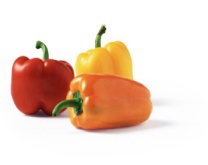 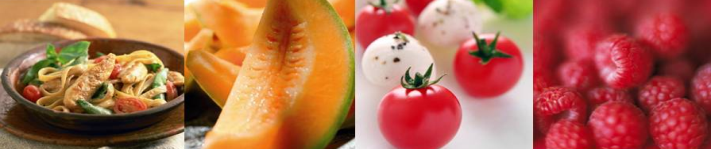 PLESSIS BOUCHARDMaison de l'Enfance
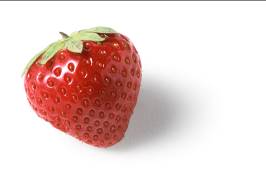 Semaine du Lundi 27 sept au 01 Octobre 2021
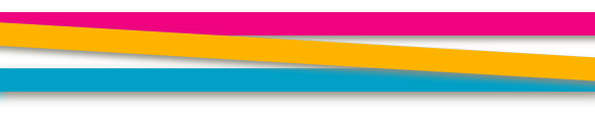 Lundi                                      Mardi                                    Mercredi                               Jeudi                                Vendredi
Menu  6 à 12 mois mixé
Poulet 
Purée d’épinards
Fromage blanc
Poisson
Purée de potiron
Fromage blanc
jambon
Purée de courgettes
Yaourt nature
Bœuf
Purée  de haricots verts
Yaourt nature
veau 
Purée de carottes
Fromage blanc
Goûter
Yaourt nature
Purée de fruits
Yaourt nature
Purée de fruits
Fromage blanc
Purée de fruits
Fromage blanc
Purée de fruits
Yaourt nature
Purée de fruits
Menu  12 à 18 mois mouliné ans
Pomme de terre en salade
veau
 Purée de carottes et boulgour
cantafrais
Fruit
concombre
bœuf
Purée de haricots verts et riz
Camembert
Yaourt à boire
Macédoine de légumes
Poisson
Purée de potiron et blé
Comté
Ile flottante
Carottes râpées
Poulet
 Purée d’épinards et pates
Fromage blanc
Fruit
Salade de haricots
jambon
Purée de courgettes et semoule
Saint-nectaire
Fruit
Goûter
Yaourt nature
Purée de fruits
Fromage blanc
Purée de fruits
Yaourt nature
Purée de fruits
Fromage blanc
Purée de fruits
Yaourt nature
Purée de fruits
Menu 18 à 3 ans
Carottes râpées
Bolognese de canard
penne
Fromage blanc
Fruit
Macédoine de légumes
Filet de merlu
Purée de pomme de terre
Comté
Ile flottante
Concombre
Roti de bœuf
Riz et lentilles à l’indienne
Camembert
Yaourt à boire
Salade tomate et concombre
Galopin de veau
Crumble carotte et potiron
cantafrais
Fruit
Salade de haricots
jambon
Courgettes
Saint-nectaire
Fruit
Goûter
Yaourt nature
Purée de fruits
Fromage blanc
Purée de fruits
Yaourt nature
Purée de fruits
Fromage blanc
Purée de fruits
Yaourt nature
Purée de fruits
Menu proposé sous réserve de disponibilité de produit
PLESSIS BOUCHARD
Maison de l'Enfance
PLESSIS BOUCHARD
Maison de l'Enfance
PLESSIS BOUCHARD
Maison de l'Enfance
PLESSIS BOUCHARD
Maison de l'Enfance
PLESSIS BOUCHARD
Maison de l'Enfance
PLESSIS BOUCHARD
Maison de l'Enfance
Mercredi
Jeudi
Vendredi
Mardi
Lundi
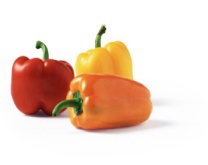 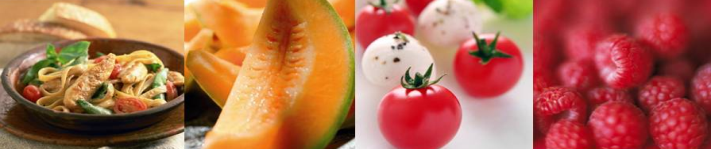 PLESSIS BOUCHARDMaison de l'Enfance
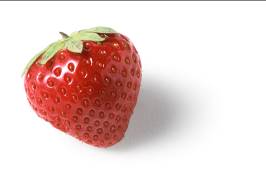 Semaine du 04 au 08 Octobre 2021
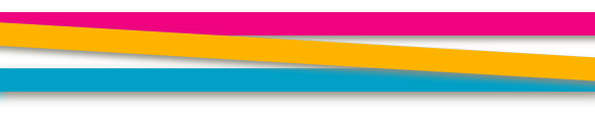 Lundi                                      Mardi                                    Mercredi                               Jeudi                                Vendredi
Menu  6 à 12 mois mixé
Poulet
Purée d’haricots verts
Fromage blanc
poisson
Purée de carottes
Yaourt nature
Bœuf
Purée courgettes
Fromage blanc
mouton
Purée de brocolis
Yaourt nature
Saumon
 Purée d’épinards
Fromage blanc
Goûter
Yaourt nature
Purée de fruits
Fromage blanc
Purée de fruits
Yaourt nature
Purée de fruits
Yaourt nature
Purée de fruits
Fromage blanc
Purée de fruits
Menu  12 à 18 mois mouliné
Céleri rémoulade
Saumon
 Purée d’épinards et riz
Pont l’évéque
Crème chocolat
Tomate vinaigrette
Bœuf
Purée courgettes et semoule
Coulommiers
Compote de poire
Potage
Mouton
Purée de brocolis et 
 pates
Petit filou
Fruit
Cœur de palmier
Poulet
Purée d’haricots verts et blé
Vache qui rit
Fruit
Cœur de palmier
poisson
Purée de carottes et pdt
Cantal
Lacté saveur vanille
Goûters
yaourt nature
Purée de fruits
Fromage blanc
Purée de fruits
Yaourt nature 
Purée de fruits
Fromage blanc
Purée de fruits
Yaourt nature
Purée de fruits
Menu 18 à 3 ans
Cœur de palmier
Poulet
Haricots verts
Vache qui rit
Fruit
Cœur de palmier
Poisson
Carotte et pdt
Cantal
Lacté saveur vanille
Tomate vinaigrette
Bœuf egréné
Semoule
Coulommiers
Compote de poire
Potage
Mouton
Pennes
Petit filou
Fruit
Céleri rémoulade
Emincé de saumon
Purée d’épinard
Pont l’évéque
Crème chocolat
Goûter
Yaourt nature
Purée de fruits
Fromage blanc
Purée de fruits
Yaourt nature
Purée de fruits
Fromage blanc
Purée de fruits
Yaourt nature
Purée de fruits
Menu proposé sous réserve de disponibilité de produit
PLESSIS BOUCHARD
Maison de l'Enfance
PLESSIS BOUCHARD
Maison de l'Enfance
PLESSIS BOUCHARD
Maison de l'Enfance
PLESSIS BOUCHARD
Maison de l'Enfance
PLESSIS BOUCHARD
Maison de l'Enfance
PLESSIS BOUCHARD
Maison de l'Enfance
Mercredi
Jeudi
Vendredi
Mardi
Lundi
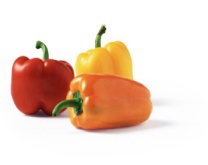 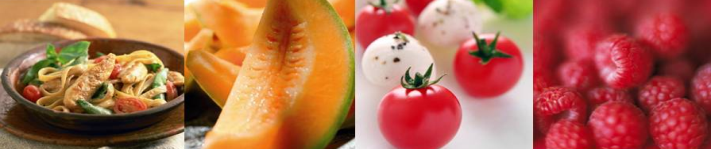 PLESSIS BOUCHARDMaison de l'Enfance
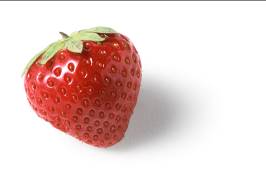 Semaine du Lundi  11  au 15 Octobre 2021
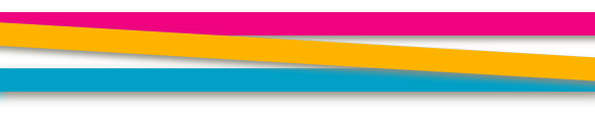 Lundi                                      Mardi                                    Mercredi                               Jeudi                                Vendredi
Menu  6 à 12 mois mixé
Dinde
Purée de courgettes
Fromage blanc
Bœuf
Purée de potiron
Yaourt nature
Poisson
Purée de patate douce
Fromage blanc
Veau
Purée de brocolis
Yaourt nature
Poisson
Purée d’haricots verts
Fromage blanc
Goûter
Yaourt nature
Purée de fruits
Fromage blanc
Purée de fruits
Yaourt nature
Purée de fruits
Fromage blanc
Purée de fruits
Yaourt nature
Purée de fruits
Carottes râpées
Poisson
Purée de patate douce et
boulgour
Fromage blanc
Compote de pommes
Panais vinaigrette
Veau
Purée de brocolis et riz
Cantal
Mousse au chocolat
Cœur de palmier et betteraves
Dinde
Purée de courgettes et pdt
Saint Nectaire
Fruit
Salade de tomates
Poisson
Purée de carottes 
 et pates
Petit fromage
Cake aux châtaignes
Salade de riz 
Bœuf
Purée d’haricots verts
 et semoule
Tomme blanche
Fruit
Goûter
Yaourt nature
Purée de fruits
Fromage blanc
Purée de fruits
Yaourt nature
Purée de fruits
Fromage blanc
Purée de fruits
Yaourt nature
Purée de fruits
Menu 18 à 3 ans
Panais vinaigrette
Roti de veau
Purée façon truffade
Cantal
Mousse au chocolat
Cœur de palmier et betteraves
Escalope de dinde aux pruneaux
Pommes paillassons
Saint Nectaire
Fruit
Salade de riz 
Steak haché de bœuf provençal
Haricots verts
Tomme blanche
Fruit
Salade de tomates
Colin aux herbes
Carottes et coquillettes
Petit fromage
Cake aux châtaignes
Carottes râpées
Poisson
Chou fleur et pdt
Fromage blanc
Compote de pommes
Goûter
Yaourt nature
Purée de fruits
Fromage blanc 
Purée de fruits
Yaourt nature
Purée de fruits
Fromage blanc
Purée de fruits
Yaourt nature
Purée de fruits
Menu proposé sous réserve de disponibilité de produit
PLESSIS BOUCHARD
Maison de l'Enfance
PLESSIS BOUCHARD
Maison de l'Enfance
PLESSIS BOUCHARD
Maison de l'Enfance
PLESSIS BOUCHARD
Maison de l'Enfance
PLESSIS BOUCHARD
Maison de l'Enfance
PLESSIS BOUCHARD
Maison de l'Enfance
Mercredi
Jeudi
Vendredi
Mardi
Lundi
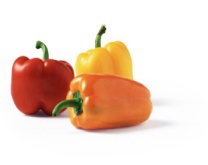 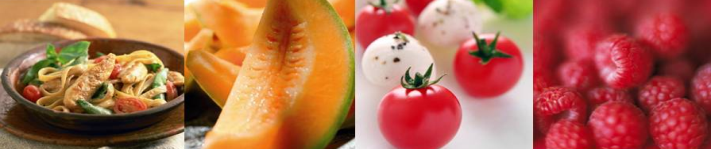 PLESSIS BOUCHARDMaison de l'Enfance
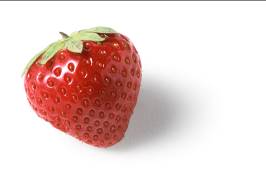 Semaine du Lundi 18 au 22 Octobre 2021
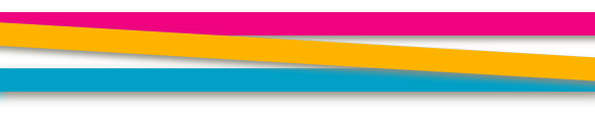 Lundi                                      Mardi                                    Mercredi                               Jeudi                                Vendredi
Menu  6 à 12 mois mixé
Jambon
Purée de potiron 
Fromage blanc
Poulet
Purée de brocolis
Fromage blanc
Bœuf
Purée d’épinards
Yaourt nature
Veau
Purée de courgettes
Fromage blanc
poisson
Purée d’haricots verts
Yaourt nature
Goûter
Fromage blanc
Purée de fruits
Yaourt nature
Purée de fruits
Yaourt nature
Purée de fruits
Yaourt nature
Purée de fruits
Fromage blanc
Purée de fruits
Menu  12 à 18 mois mouliné
Crêpe au fromage
Jambon
Purée de potiron et
riz
Fromage blanc
fruit
Potage
Poulet
Purée de brocolis et pates
Brie
Pâtisserie
Poireau vinaigrette
Bœuf
Purée d’épinards et blé
Petit fromage
Fruit
Betteraves vinaigrette
Veau
Purée de courgettes
Et pdt
Abondance
Compote pommes
Asperges
poisson
Purée d’haricots verts
et semoule
Tomme blanche
fruit
Goûter
Yaourt nature
Purée de fruits
Fromage blanc
Purée de fruits
Yaourt nature
Purée de fruits
Yaourt nature
Purée de fruits
Fromage blanc
Purée de fruits
Menu 18 à 3 ans
Crêpe au fromage
Roti de porc
Petits pois
Fromage blanc
Fruit
Betteraves vinaigrette
Burger de veau
Jardinière de légumes
Abondance
Compote pommes
Potage
Aiguillette de poulet
Pates
Brie
Pâtisserie
Poireau vinaigrette
Sauté de bœuf forestier
Gratin de chou fleur
Petit fromage
fruit
Asperges
Filet de poisson meunière
Purée de pomme de terre
Carré
Lacté vanille caramel.
Goûter
Yaourt nature
Purée de fruits
Fromage blanc
Purée de fruits
Yaourt nature
Purée de fruits
Fromage blanc
Purée de fruits
Yaourt nature
Purée de fruits
Menu proposé sous réserve de disponibilité de produit
PLESSIS BOUCHARD
Maison de l'Enfance
PLESSIS BOUCHARD
Maison de l'Enfance
PLESSIS BOUCHARD
Maison de l'Enfance
PLESSIS BOUCHARD
Maison de l'Enfance
PLESSIS BOUCHARD
Maison de l'Enfance
PLESSIS BOUCHARD
Maison de l'Enfance
Mercredi
Jeudi
Vendredi
Mardi
Lundi
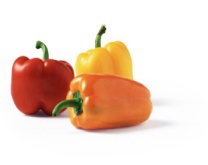 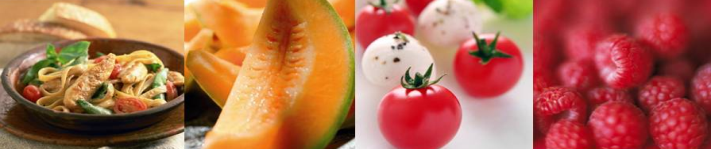 PLESSIS BOUCHARDMaison de l'Enfance
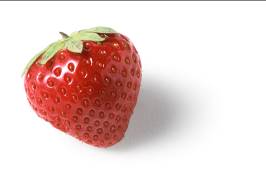 Semaine du Lundi 25 au 29 Octobre 2021
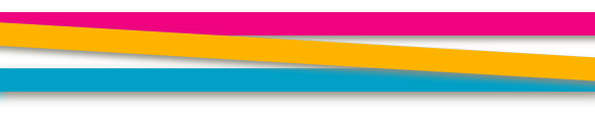 Lundi                                      Mardi                                    Mercredi                               Jeudi                                Vendredi
Menu  6 à 12 mois mixé
mouton
Purée de potiron
Yaourt nature
bœuf
Purée d ’épinards
Fromage blanc
Jambon
Purée de carottes
Yaourt nature
poulet
Purée de brocolis
Fromage blanc
Saumon
Purée de courgettes
Fromage blanc
Goûter
Fromage blanc
Purée de fruits
Fromage blanc
Purée de fruits
Yaourt nature
Purée de fruits
Yaourt nature
Purée de fruits
Yaourt nature
Purée de fruits
Menu  12 à 18 mois mouliné
Salade de concombre
bœuf
Purée de carottes et
Riz
Saint-nectaire
Ile flottante
Cœur de palmier
Poisson
Purée de brocolis et pates
Brie
Fruit
Salade mexicaine
Jambon
Purée de haricots verts et blé
Yaourt aux fruits
Fruit de saison
Salade de tomate
Saumon
Purée de Patate douce et semoule
Mimolette
Cake chocolat épices
Potage aux épinards
mouton
Purée de potiron
et pdt
Petit moulé
Compote abricots
Goûter
Yaourt nature
Purée de fruits
Yaourt nature
Purée de fruits
Fromage blanc
Purée de fruits
Fromage blanc
Purée de fruits
Yaourt nature
Purée de fruits
Menu 18 à 3 ans
Potage aux épinards
Omelette
 Pommes paillassons
Petit moulé 
Compote d’abricots
.
Salade de concombre
Boulette de bœuf sauce tomate
Fondue de poireau et riz
Saint-nectaire
Ile flottante
Salade de tomate
Sauté de saumon
Purée de courge butternut
Mimolette
Cake chocolat épices
Cœur de palmier
Dés de poisson niçoise
Penne
Brie
Fruit
Salade mexicaine
Sauté de porc
Haricots verts
Yaourt aux fruits
Fruit de saison
Goûter
Yaourt nature
Purée de fruits
Fromage blanc
Purée de fruits
Yaourt nature
Purée de fruits
Fromage blanc
Purée de fruits
Yaourt nature
Purée de fruits
Menu proposé sous réserve de disponibilité de produit
PLESSIS BOUCHARD
Maison de l'Enfance
PLESSIS BOUCHARD
Maison de l'Enfance
PLESSIS BOUCHARD
Maison de l'Enfance
PLESSIS BOUCHARD
Maison de l'Enfance
PLESSIS BOUCHARD
Maison de l'Enfance
PLESSIS BOUCHARD
Maison de l'Enfance
Mercredi
Jeudi
Vendredi
Mardi
Lundi